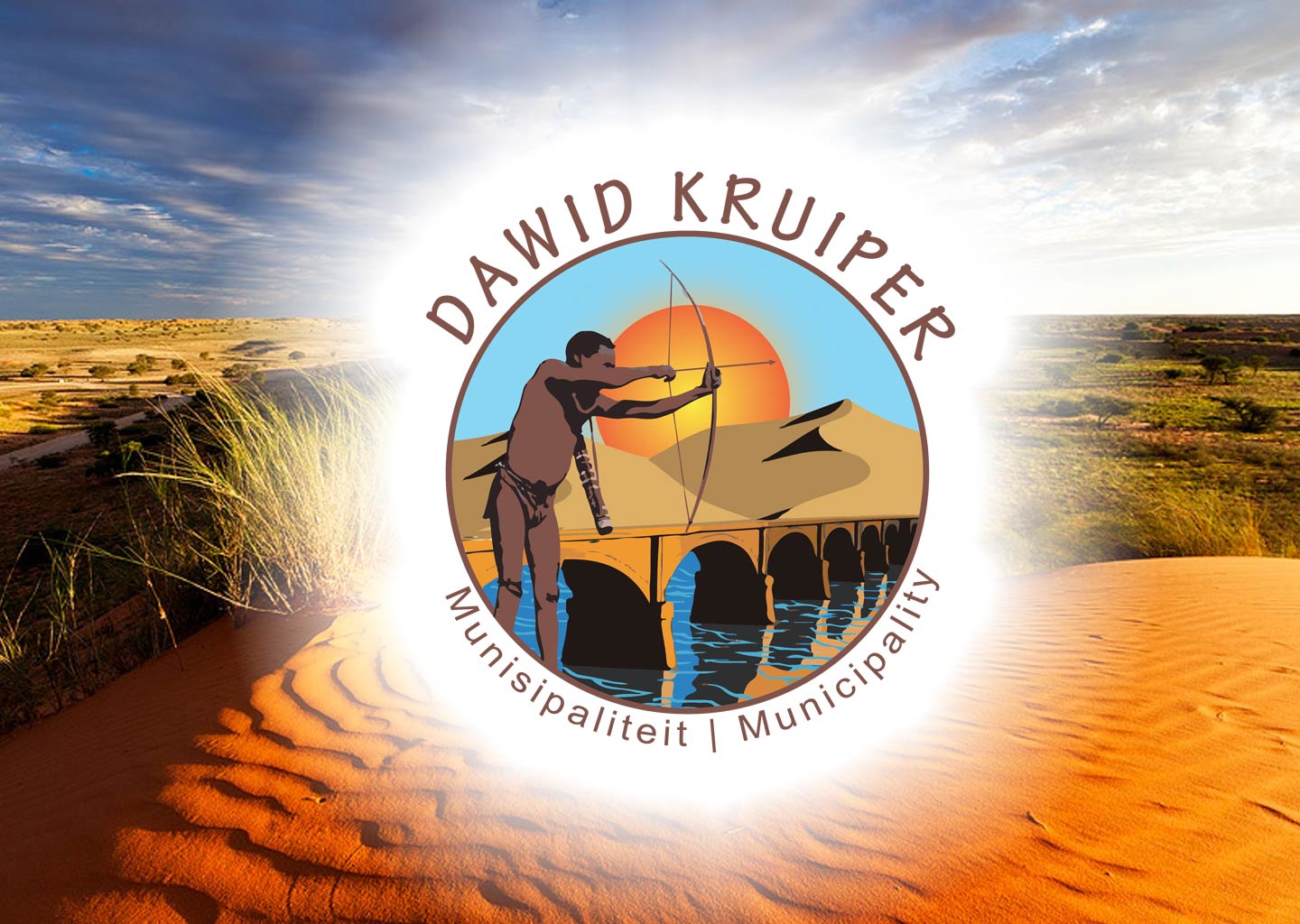 Sustainability / Viability of Amalgamated Municipality
Introduction
As per Provincial Gazette 2030, dated 25 July 2016, Mier Local Municipality and //Khara Hais Local Municipality were disestablished on 5 August 2016.
//Khara Hais Municipality had 14 wards and 27 councilors (14 ward councilors and 13 proportional)
 Mier Municipality had 4 wards and 7 councilors (4 wards and 3 proportional)

Dawid Kruiper Municipality were established on 6 August 2016 after the former Mier and //Khara Local Municipalities merged.	
Dawid Kruiper Municipality has 16 wards and 31 councilors (16 ward councilors and 15 proportional)
The municipality has an executive mayoral system.
Introduction
Dawid Kruiper Municipality
Has a population of 100,243  as per 2011 Census
Is the biggest local municipality by size in the country.  Area is 44,231 square kilometers.  
Population density of 2.4 persons per square kilometer
Employees has 1030 employees as at 31 October 2020
Within Upington 	903 employee
Satelite Offices	64 employee
Public Participation Process
During April – May 2016 ward meetings were held in all wards 
To inform the community about the merging of the two municipalities
To obtain possible names for the new municipality.
Public Participation Process
Audit Outcomes
Analysis of Performance before merger
Analysis of Performance after merger
Positive Experiences
Negative Experiences
Negative Experiences
Negative Experiences
Negative Experiences
Negative Experiences
Negative Experiences
Negative Experiences
Negative Experiences by Vote
Negative Experiences by Vote
Negative Experiences by Vote
Conclusion
Due to distances (275 km) between the two former municipalities it is impossible to render service effectively due to logistical problems;
Insufficient funding was received to drive the process of the merger.  As stated the total grants received decreased, yet the expenditure increased;
The revenue generating capacity of the municipality is under severe thread due to economical conditions and high unemployment within the Northern Cape;
High salary bill due to under utilised employees since no retrenchments were allowed as merger agreement;
Conclusion
The merger process were driven by the District Municipality, although it was not a party to the merger and limited to no support was received after the merger;
Decisions were taken on behalf of the merging Local Municipalities that did not benefit the municipality; and
The merger process did not benefit the community/rate payers of the former //Khara Hais Municipality due to cross subsidisation of tariffs;
The way forward
Unless constant additional funding in the form of equitable share is received the newly formed Dawid Kruiper Local Municipality will not be financially viable and sustainable to deliver services;
Reduce the salary bill by means of retrenchments of under utilised employees (which was prohibited as part of the merger) ; and
High unemployment rate must be addressed both locally and provincially through public and private investment within the municipal jurisdiction.